DASh-BUS: A Toolkit for Deployment and Assessment of Shuttle Buses Strategies
Alaa Itani, MASc.	Aya Aboudina, PhD	 Siva Srikukenthiran, PhD 		   Ehab Diab, PhD 	Amer Shalaby, Ph.D.,P.Eng		
Transit Analytics Lab (TAL) Research Day, July 2021
Outline
Background and Objectives
Methodology
Use Cases
Bus Bridging Scenario Assessment
Bus Bridging Optimization
2
Background
3
DASh-Bus
[Speaker Notes: In 2015, TTC dispatched shuttle buses in response to 144 incidents in the subway network
144 unplanned disruptions required the deployment of shuttle buses to bridge the disrupted service between subway stations, and this process is know as bus bridging. 
A total of 6,500 buses were requested and assigned to serve as shuttle for subway and streetcar unplanned incidents
70% of the requested buses were from bus divisions (existing operational routes)
New York City comptroller Scott M. Stringer estimated the economic cost of subway passengers’ delay to be around $389 million US annually. 
https://comptroller.nyc.gov/reports/the-economic-cost-of-subway-delays/]
Background
DASh-Bus
Objectives
DASh-Bus
[Speaker Notes: Evaluation/Assessment and post incident analysis. Testing what if scenarios. Customer perspective and operator’s perspective depicted in the shuttle bus performance]
Methodology Overview
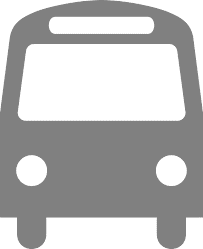 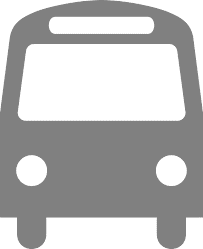 Route A
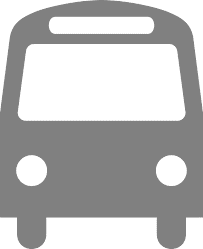 Route C
Route D
Route E
Route B
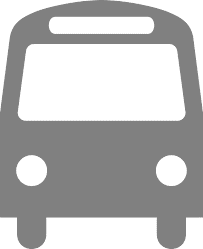 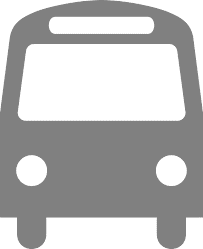 DASh-Bus
[Speaker Notes: DASh-Bus is a macro-simulation model based on deterministic queuing analysis that follows fluid flow approximations
Simulates passengers’ and shuttle buses movement associated with bus bridging plan.]
Methodology Overview (Cont.)
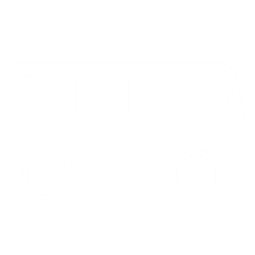 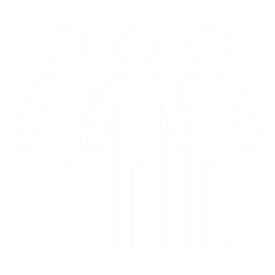 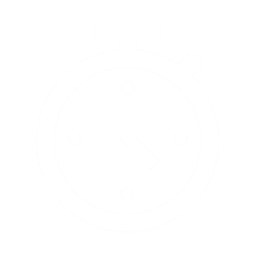 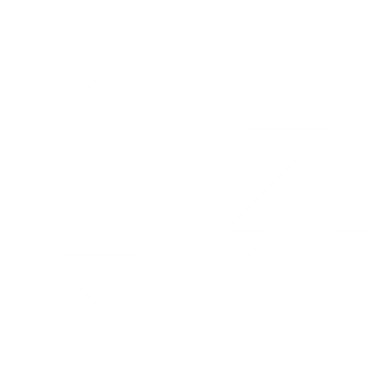 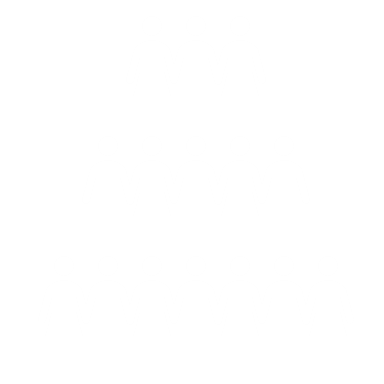 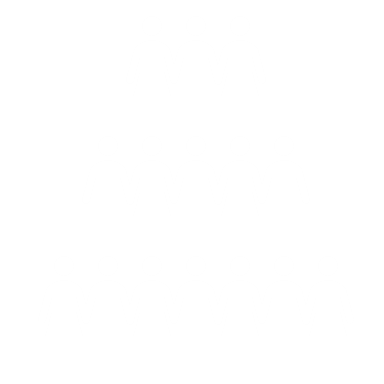 DASh-Bus
[Speaker Notes: Tracking shuttle buses from their route terminal until they reach their assigned end station, while serving as shuttle, until the incident is over, and buses return to their routes.  Uses deterministic queueing analysis to estimate the riders’ delay and shuttle bus movement along the disrupted segment. 
The current state of the tool uses shuttle buses from existing operational routes only and it targets the morning peak period. This assumption is valid as stated by TTC, shuttle buses are dispatched from existing operational bus routes.]
Use Cases
Bus Bridging Scenario Assessment
	 DASh-Bus Planner

Bus Bridging Optimization
	 DASh-Bus Optimizer
8
[Speaker Notes: A macroscopic queuing model was developed and used for estimation of user delays and queue dissipation times.]
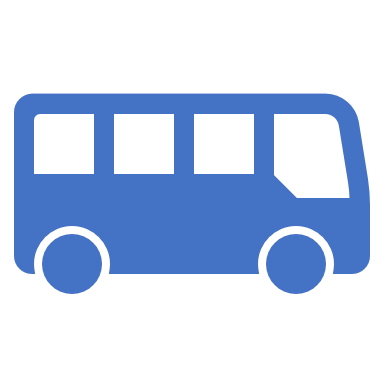 Use Case #1: Bus Bridging Scenario Assessment
9
Data Input and Output – DASh-Bus Planner
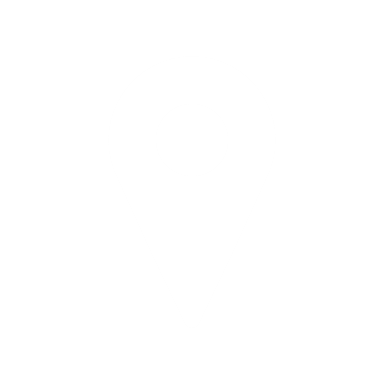 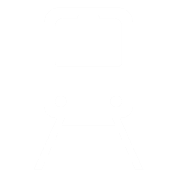 Subway Passengers’ Delay
Incident location and time
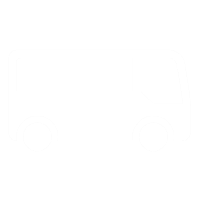 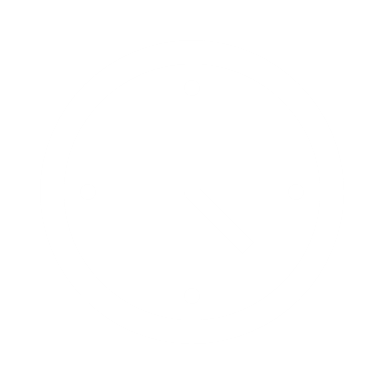 Bus Riders’ Delay
Expected duration of incident
User Specified Input
Detailed measures at disrupted stations
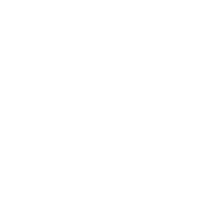 DASh-Bus Planner
Dispatch time and Demand reduction
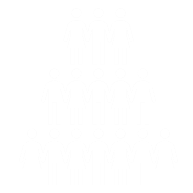 Longest queue at disrupted stations
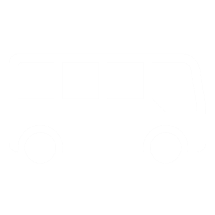 Number & assignment of shuttle buses
Detailed  impact on each bus route
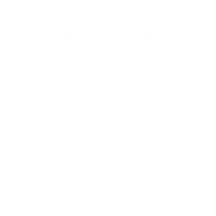 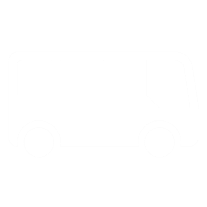 Transit network characteristics
Shuttle buses performance measures
Data Inputs
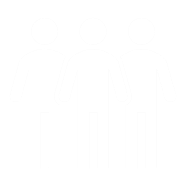 Train and bus ridership
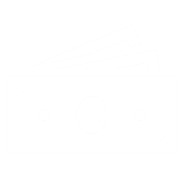 Degree of utilization of shuttle buses
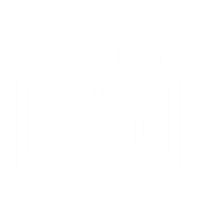 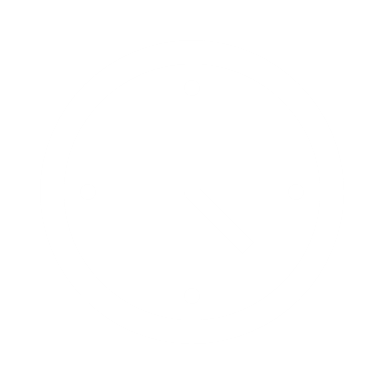 Train and bus travel time
Deadhead time of shuttle buses
DASh-Bus
Case Study: Assessing an Existing Bus Bridging Plan
Disruption occurred during the morning peak period lasting for 31 min
Closing 6 stations, between Bloor-Yonge and Eglinton
North Bound Platforms
1,729
5.7 bus-hr. wasted time
South Bound Platforms
18
94
77
57
22.5
7
20
5
Delays at the Disrupted Subway Stations(Passenger-hr.)
734
11
DASh-Bus
[Speaker Notes: During that specific incident, 23 shuttle buses were dispatched, as provided in the disruption data
The estimated subway delays and bus performance measures.]
Testing Other Response Plans
Eliminate non-utilized buses
1
Unused Buses
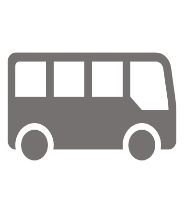 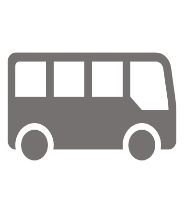 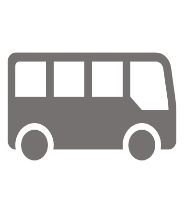 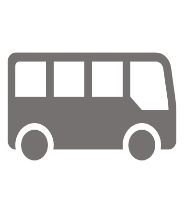 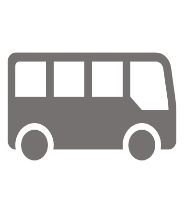 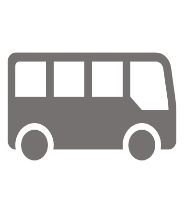 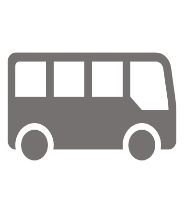 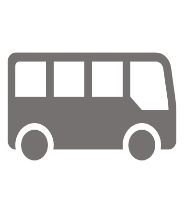 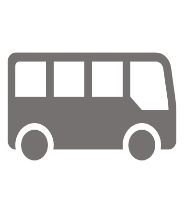 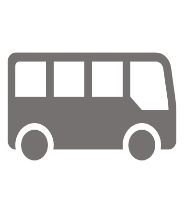 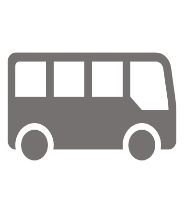 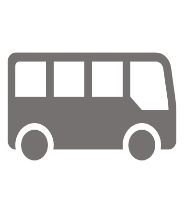 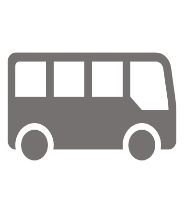 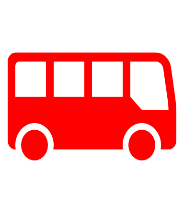 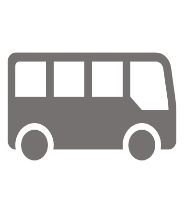 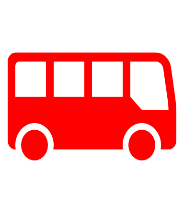 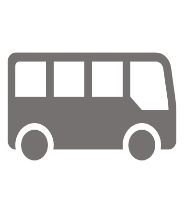 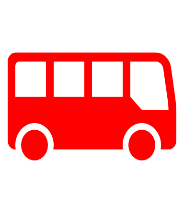 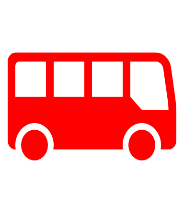 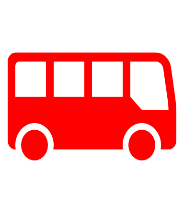 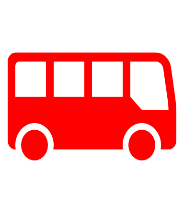 51% reduction in bus users’ delay
Zero-min Wasted Time
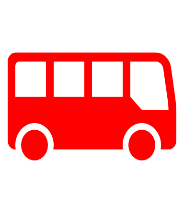 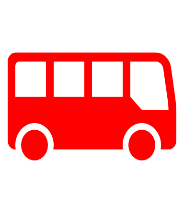 12
DASh-Bus
[Speaker Notes: If TTC knew that 8 buses won’t serve, they would have saved 50% of bus riders delay without affecting subway presenters
Actually, they could have tested other routes that are closer: here comes another response plan]
Testing Other Response Plans (Cont.)
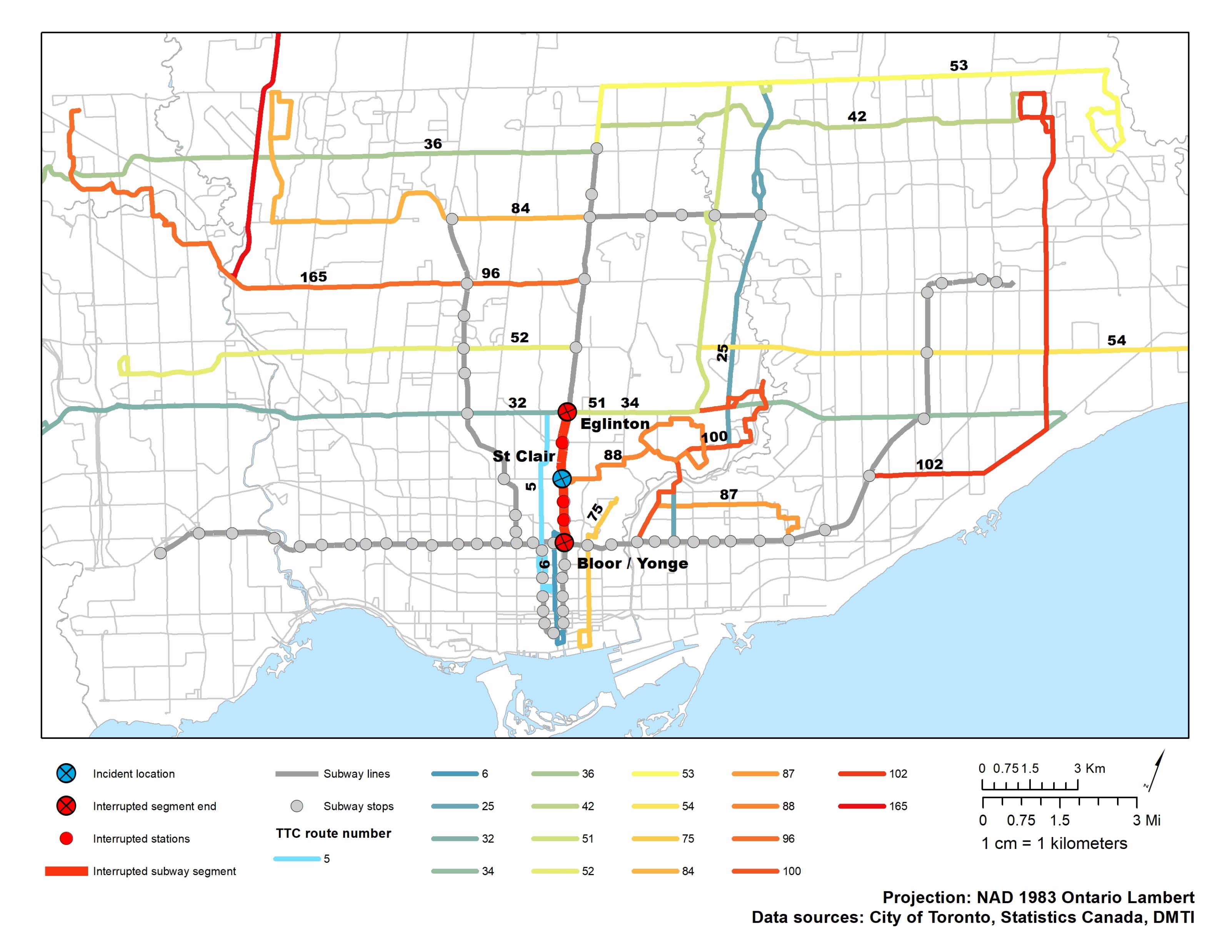 Dispatch shuttle buses from nearby routes
2
Subway Riders’ Delay
13
DASh-Bus
[Speaker Notes: 100% utilization and thus zero wasted time, major reduction in deadhead time. Drastic reduction in user’s delays and slight increase in bus riders’ delays. Routes that are closer to downtown usually have higher ridership.]
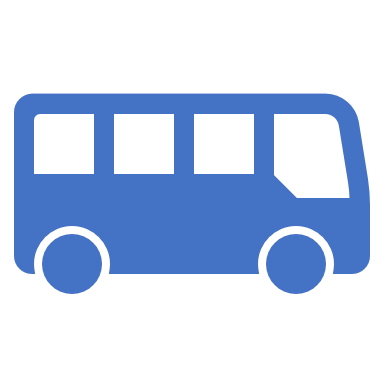 Use Case #2: Bus Bridging Optimization
14
Data Input and Output – DASh-Bus Optimizer
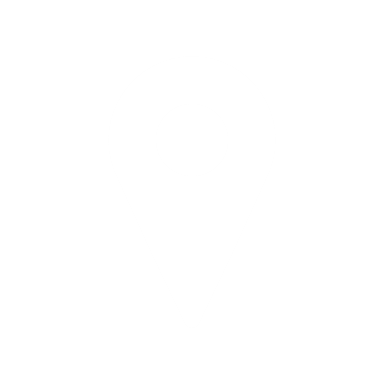 Incident location and time
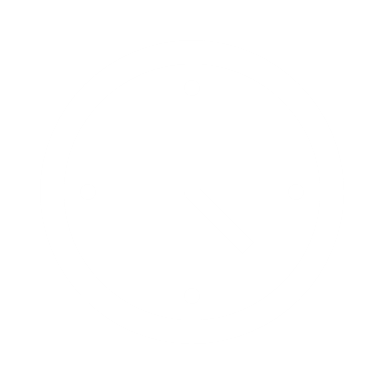 Expected duration of incident
User Specified Input
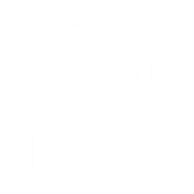 Dispatch time and demand reduction
DASh-Bus Optimizer
Number of shuttle buses
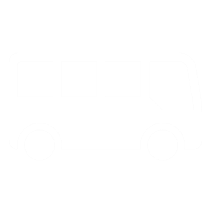 Number & assignment of shuttle buses
Optimal Bus routes
Number of buses from each route
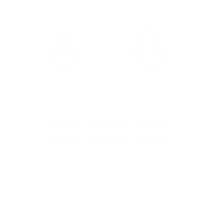 Transit network characteristics
Initial end station for each bus
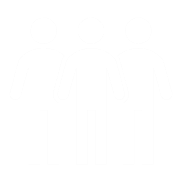 Train and bus ridership
Data Inputs
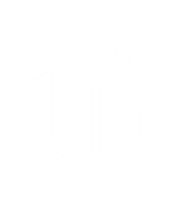 Train and bus travel time
DASh-Bus
Evolutionary Algorithm
Nexus Simulation Platform
New Generation of Chromosomes
Web User Interface
Mutation
Initial Solution Set
Parent Selection: Roulette wheel
Cross Over
DASh-Bus (User Delays)
No
Mapping of chromosome representation  into UDMT input
Stop?
Most Fit Chromosome: Lowest Delay
Yes
Fitness Evaluation
Subway Rider Delay
Bus Rider Delays
Average Fitness of all chromosomes forming a plateau
16
DASh-Bus
[Speaker Notes: Genetic algorithms are optimization methods that imitate the same mechanisms as those found in nature say inheritance, mutation, selection and crossover. 
Nexus: Simulate operations and demand of all transit modes: rail, bus, streetcar and pedestrian  at various spatial levels: rail platform, transit hub, route, corridor, network at different resolution levels: microscopic, mesoscopic, hybrid]
Comparison of Outcomes
Optimal plan shows a better utilization of shuttle buses along the disrupted segment
15 mins, on average, is saved in deadhead time of each shuttle bus
17
DASh-Bus
[Speaker Notes: The percentage of on-shuttle service time and deadhead time from the total out of service time of shuttle buses]
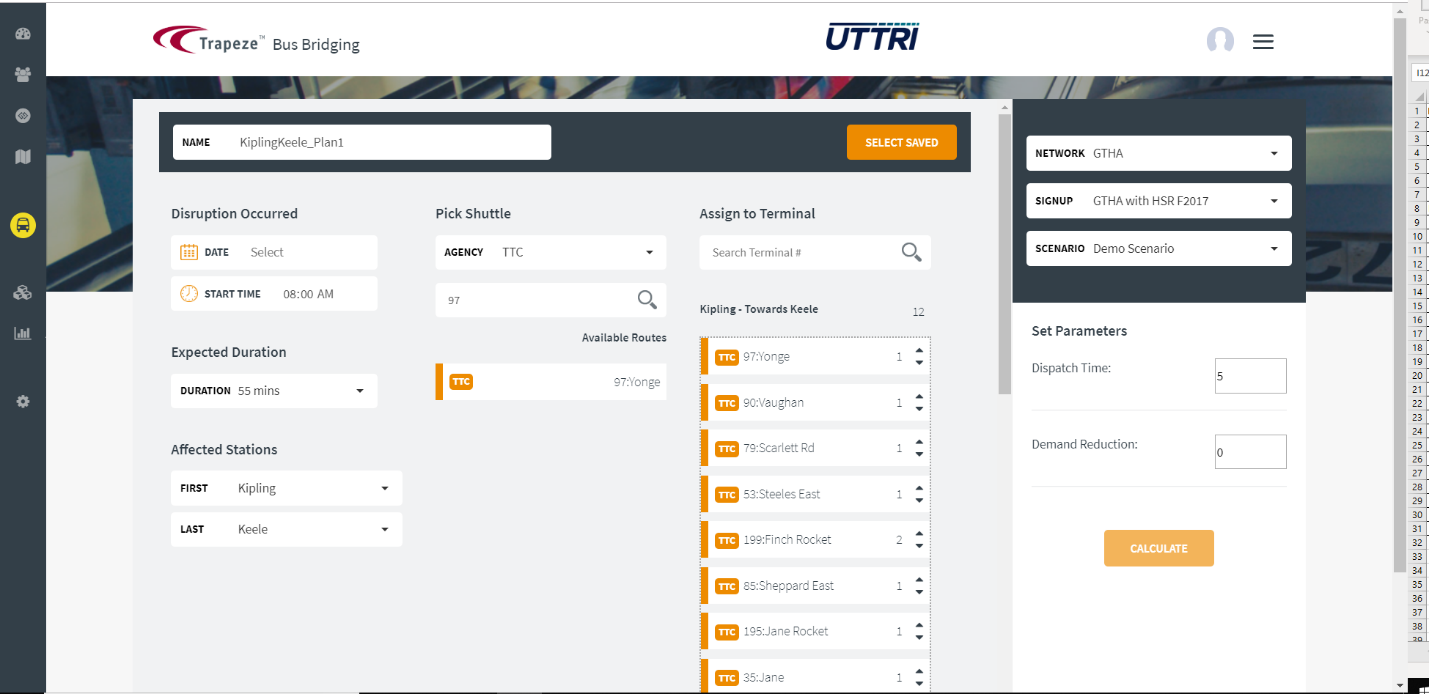 Visualization Dashboard
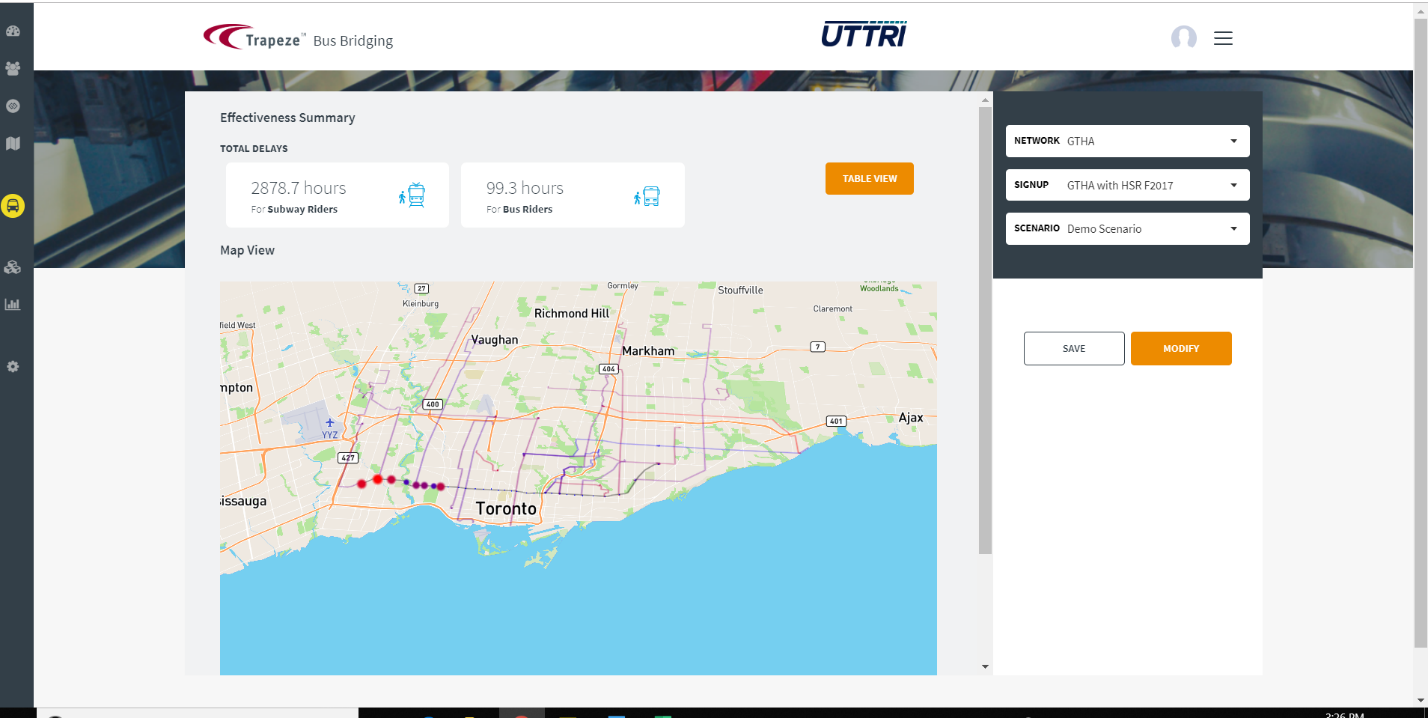 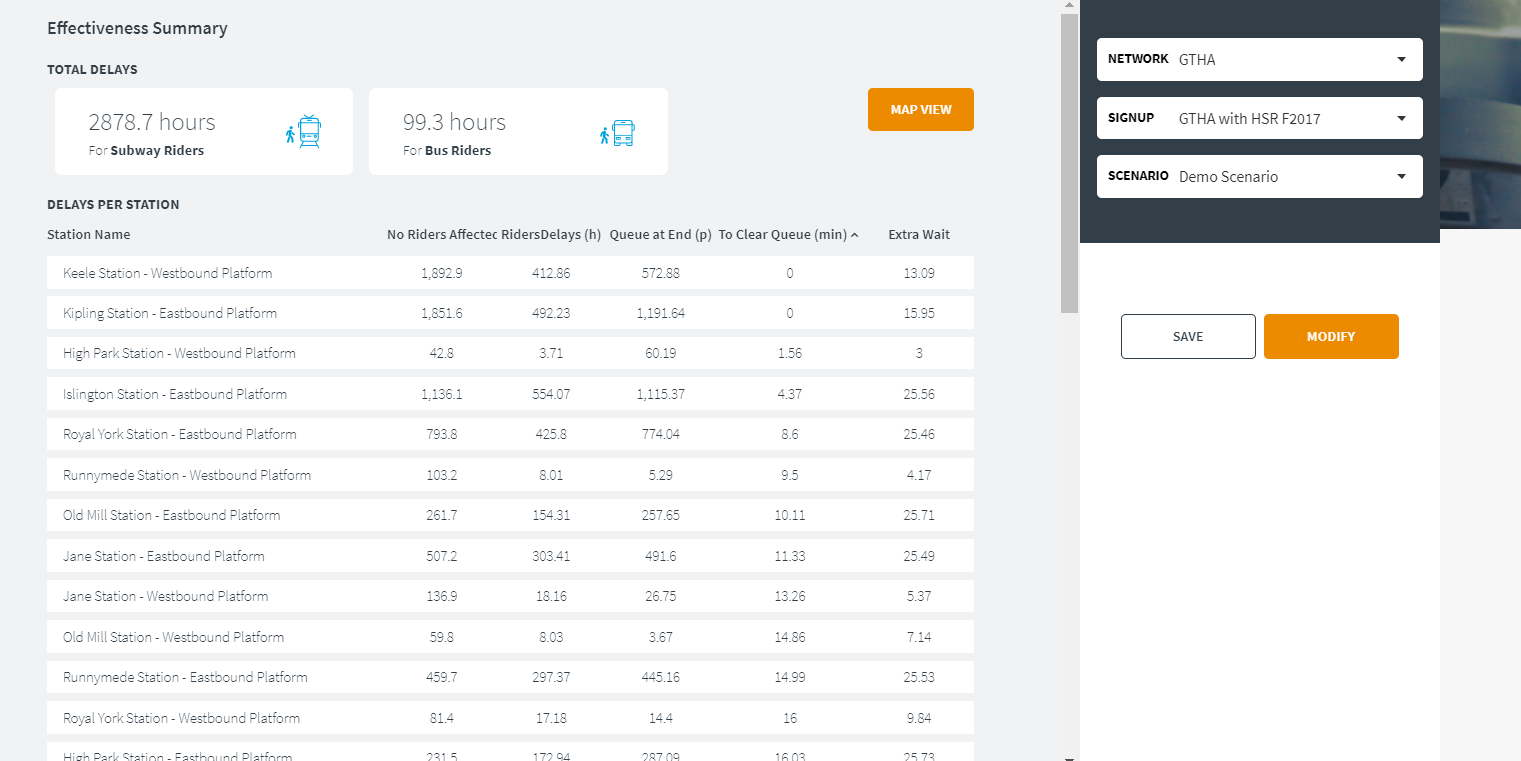 18
DASh-Bus
Potential Use Cases
Key challenges that face transit agencies post-COVID
“Improving the management of flows to avoid crowds/excessive concentration of travelers in a given place at a given time”  ~ Sylvain Haon, Senior Director Strategy at UITP
Relief of overcrowding using shuttle buses
“Imposing physical distancing in public transport vehicles means operating them using only 20 per cent of their capacity” ~ Mohamed Mezghani - UITP

Managing rail disruptions post-COVID
“It’s equivalent of only 8 to 10 passengers in standard bus…” Mohamed Mezghani - UITP
Source: Intelligent Transport. “Looking Ahead to Public Transport Post-Pandemic.” Accessed June 5, 2020. 
https://www.intelligenttransport.com/transport-articles/100389/looking-ahead-to-public-transport-post-pandemic/.
19
DASh-Bus
Publications
Aboudina, A., A. Itani, E. Diab, S. Srikukenthiran and A. Shalaby, 2020. Evaluation of bus bridging scenarios for railway service disruption management: a users delay modelling tool. Public Transport. DOI: 10.1007/s12469-020-00238-w.
Itani, A., S. Srikukenthiran and A. Shalaby, 2020. “Capacity-Constrained Bus Bridging Optimization Framework”, Transportation Research Record.
Itani, I., A. Aboudina, E. Diab, S. Srikukenthiran and A. Shalaby, 2019. “Managing Unplanned Rail Disruptions: Policy Implications and Guidelines towards an Effective Bus Bridging Strategy”, Transportation Research Record, Vol. 2673(4), pp. 473-489.
Itani A, A. Shalaby, 2021. Assessing the Bus Bridging Effectiveness on the Operational Resilience of the Subway Service in Toronto. Transportation Research Record. April 2021. doi:10.1177/03611981211007836
Diab, E., G. Feng and A. Shalaby, 2018. “Breaking into Emergency Shuttle Service: Aspects and Impacts of Retracting Buses from Existing Scheduled Bus Services”, Canadian Journal of Civil Engineering, Vol. 45(8), pp. 647-658.
20
DASh-Bus
Partners:
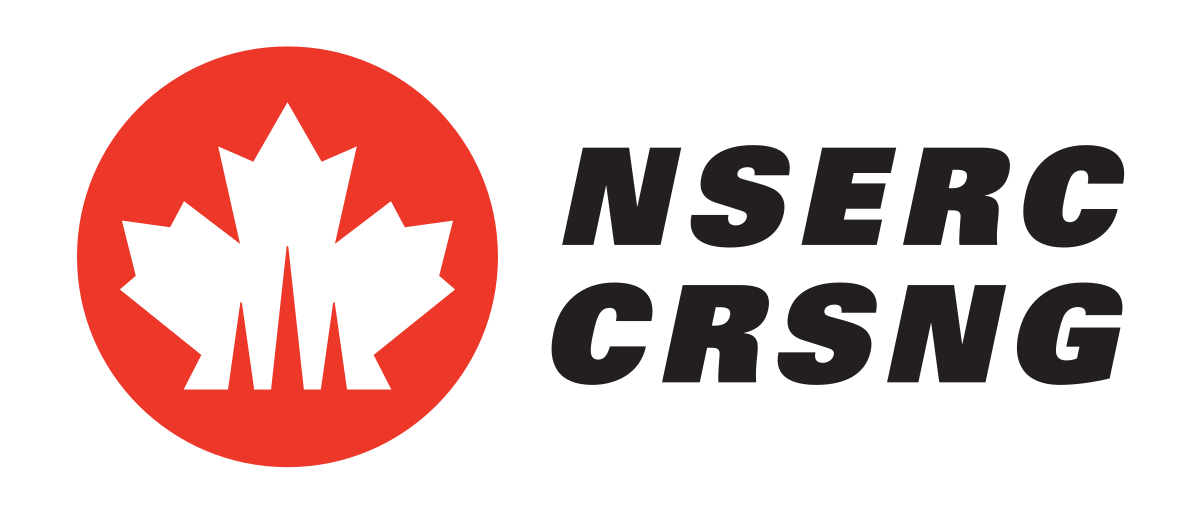 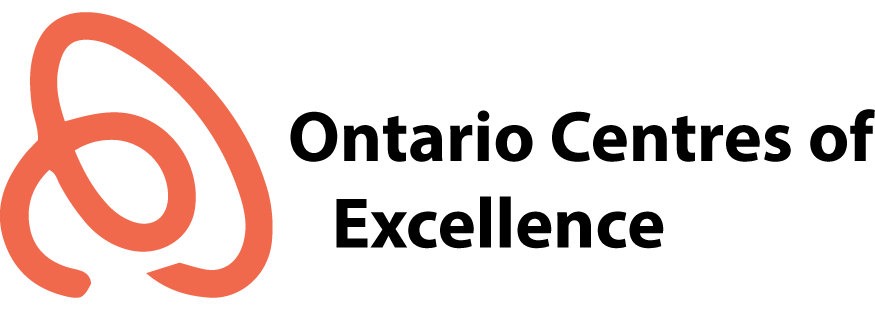 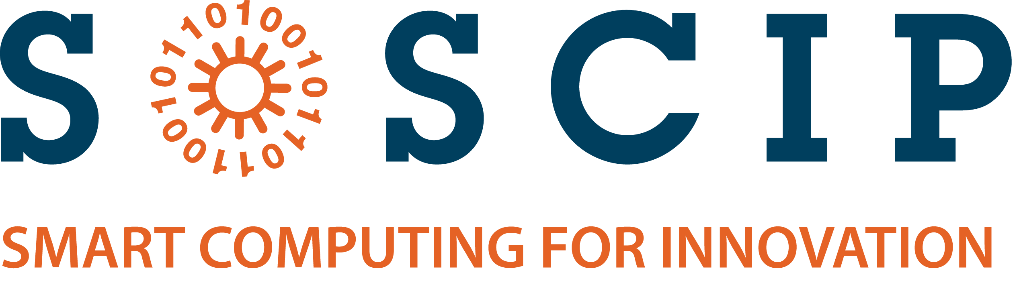 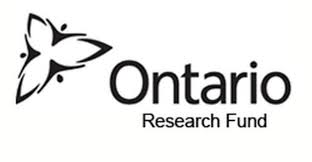 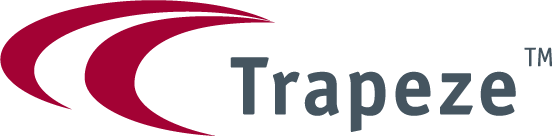 Questions
21